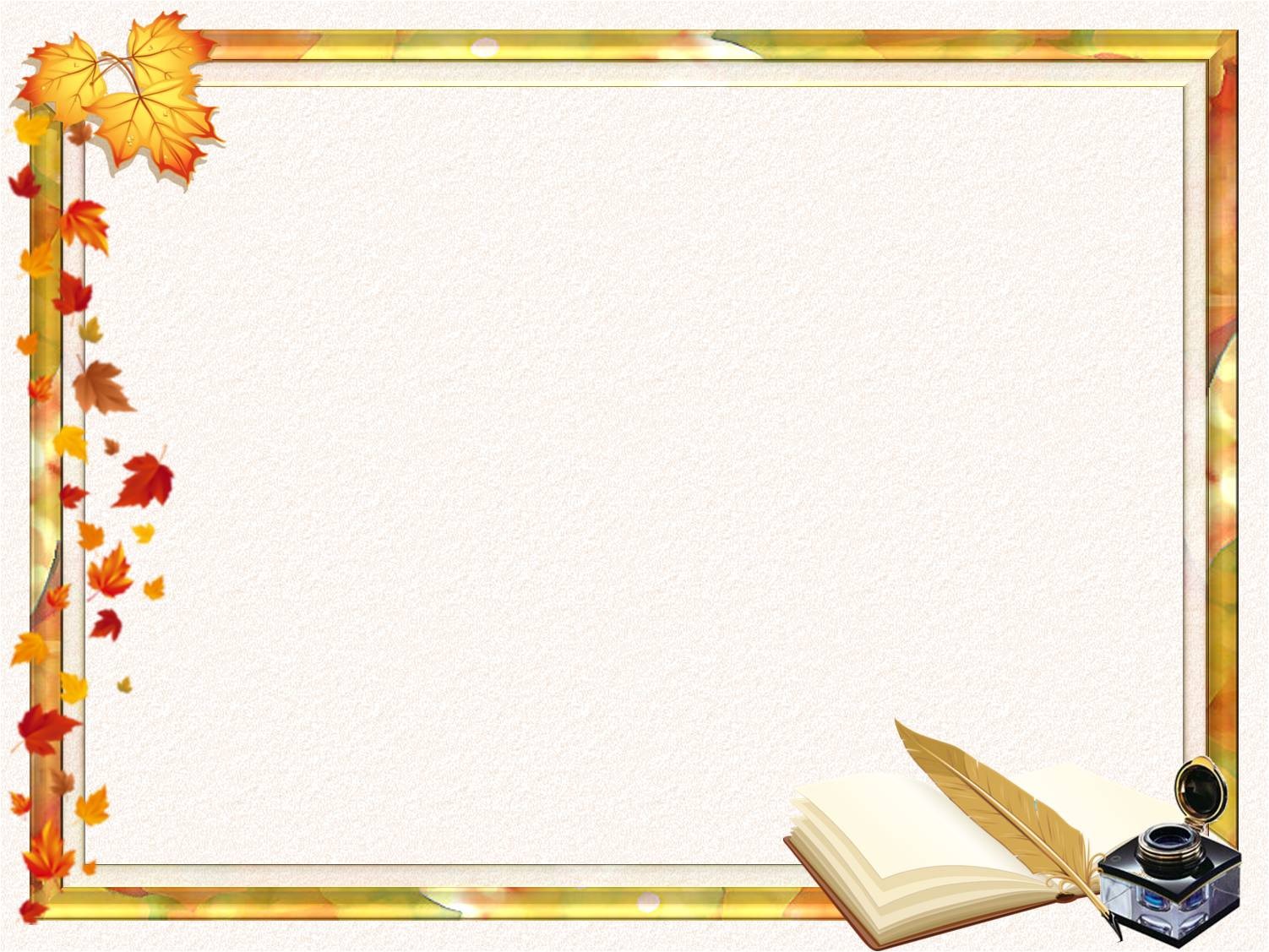 Хәерле көн телик кояшка,
Хәерле көн телик дусларга,
Хәерле көн телик барчабызга
Һәм иминлек телик елларга!
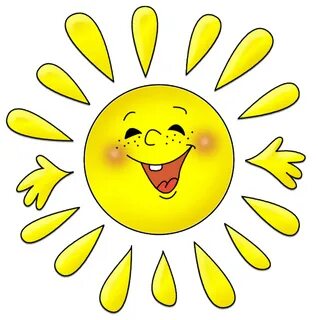 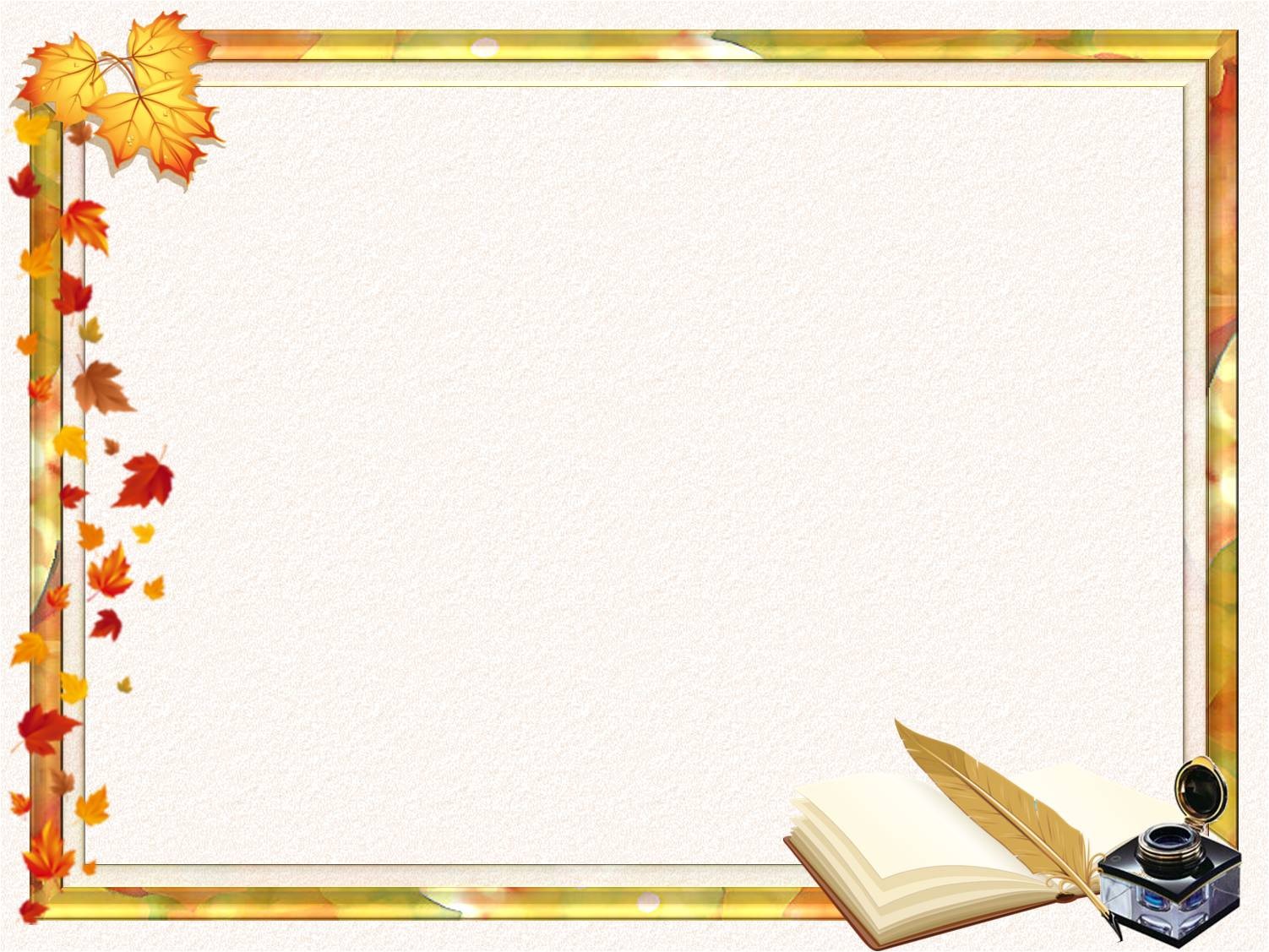 ,,
,,
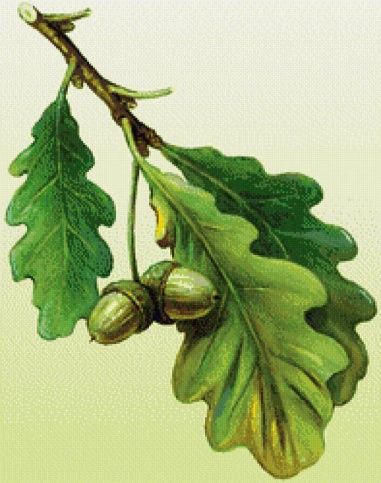 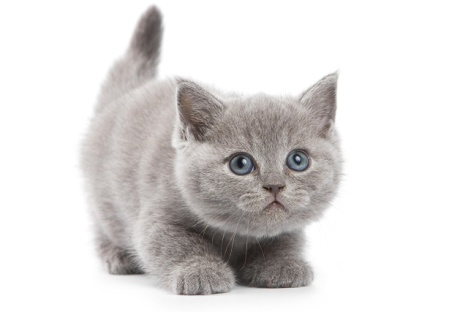 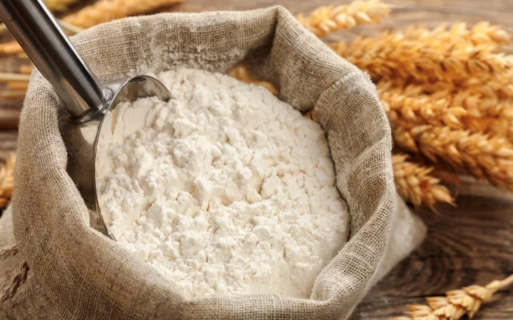 Н
СИНОНИМ
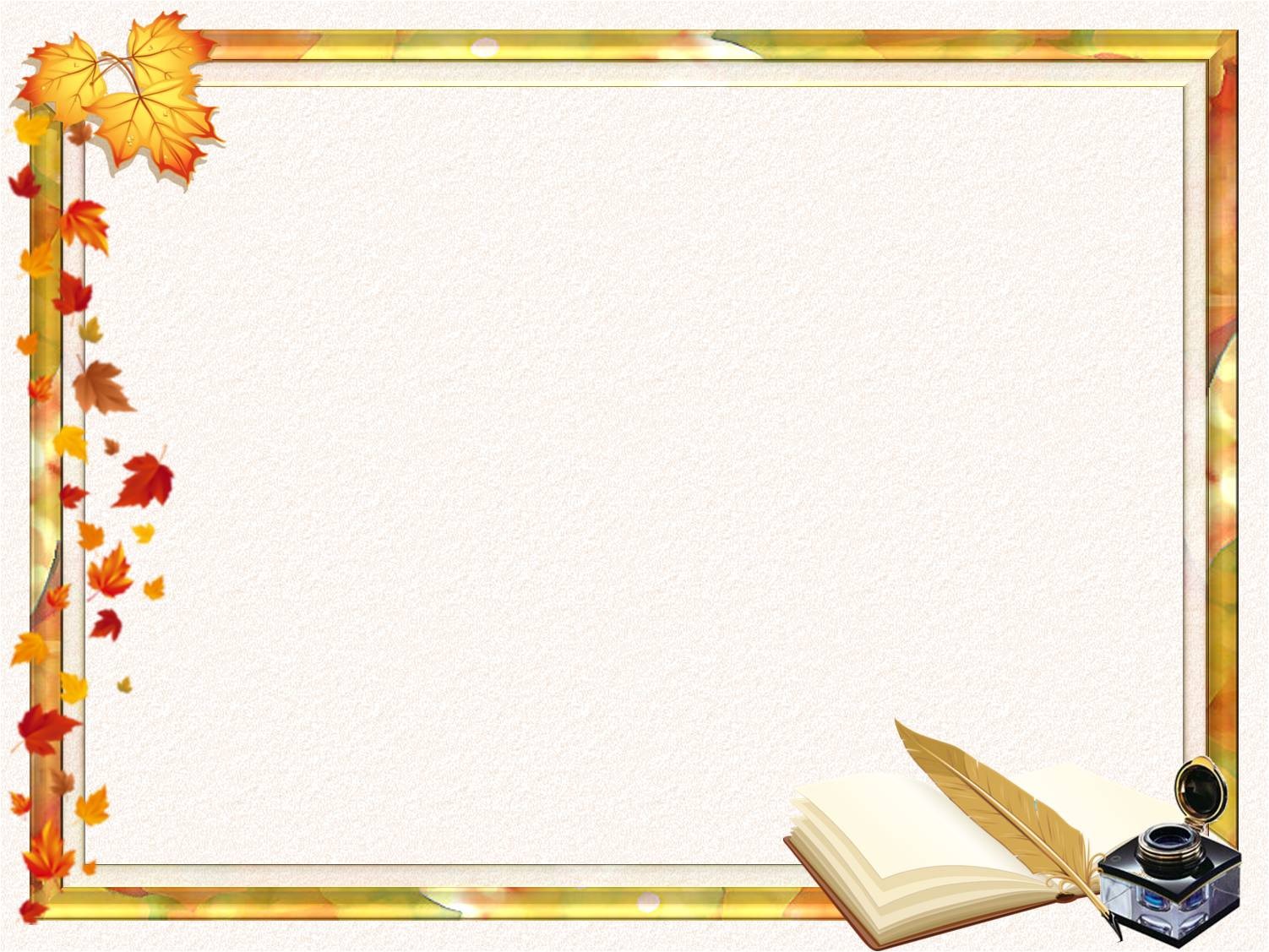 ,
,
,,
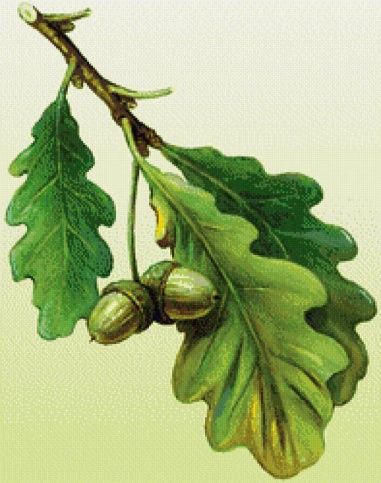 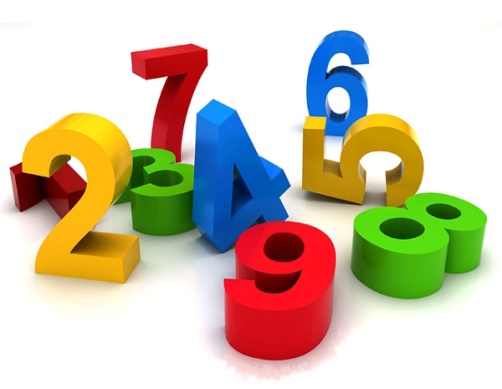 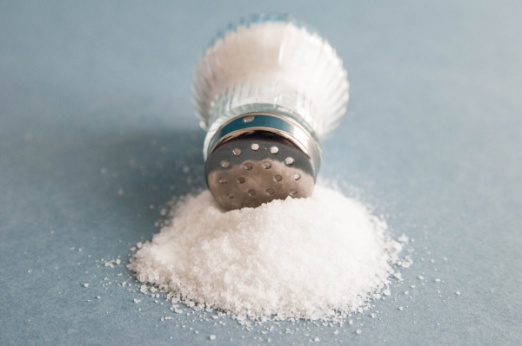 Н
АНТОНИМ
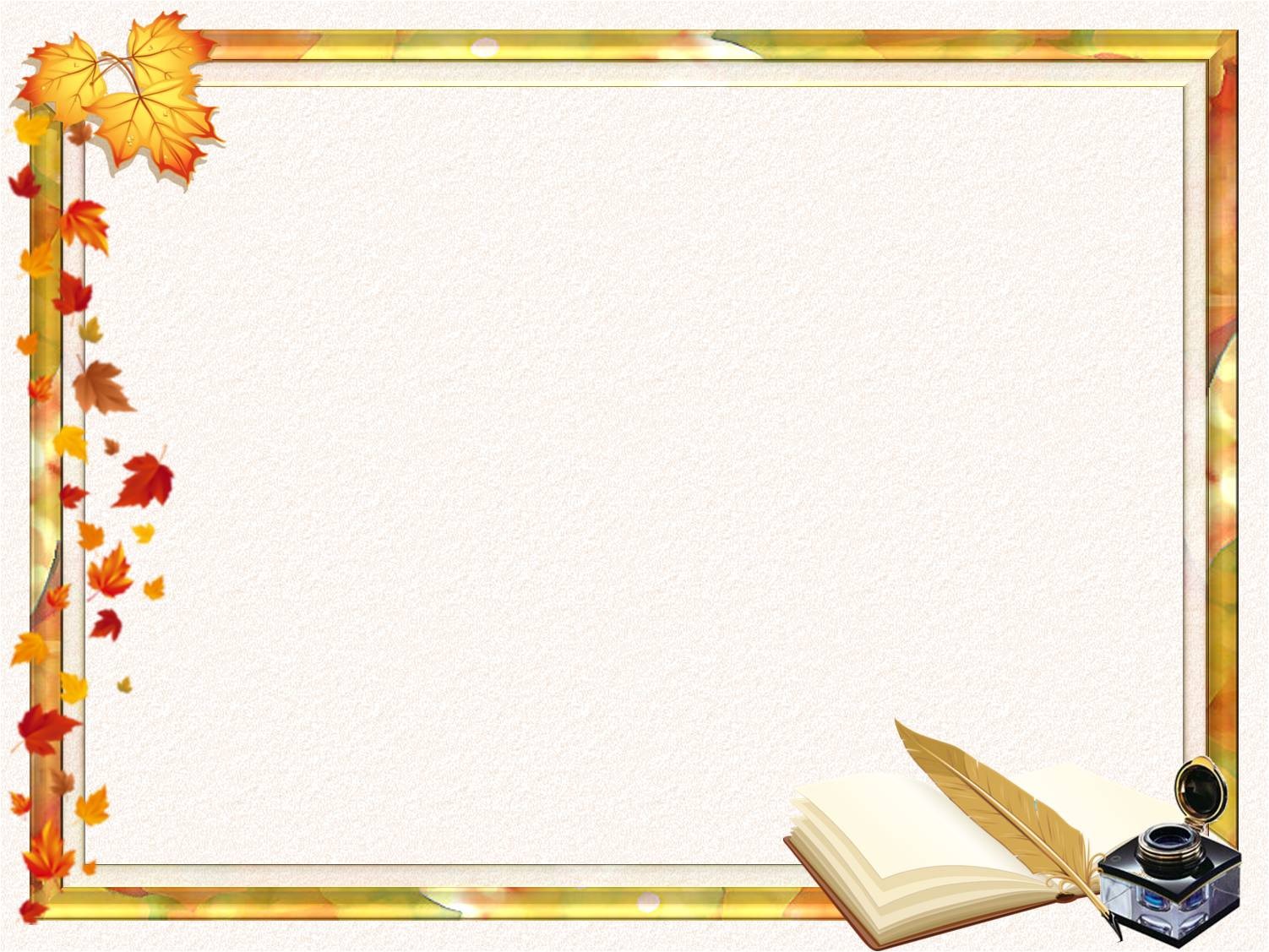 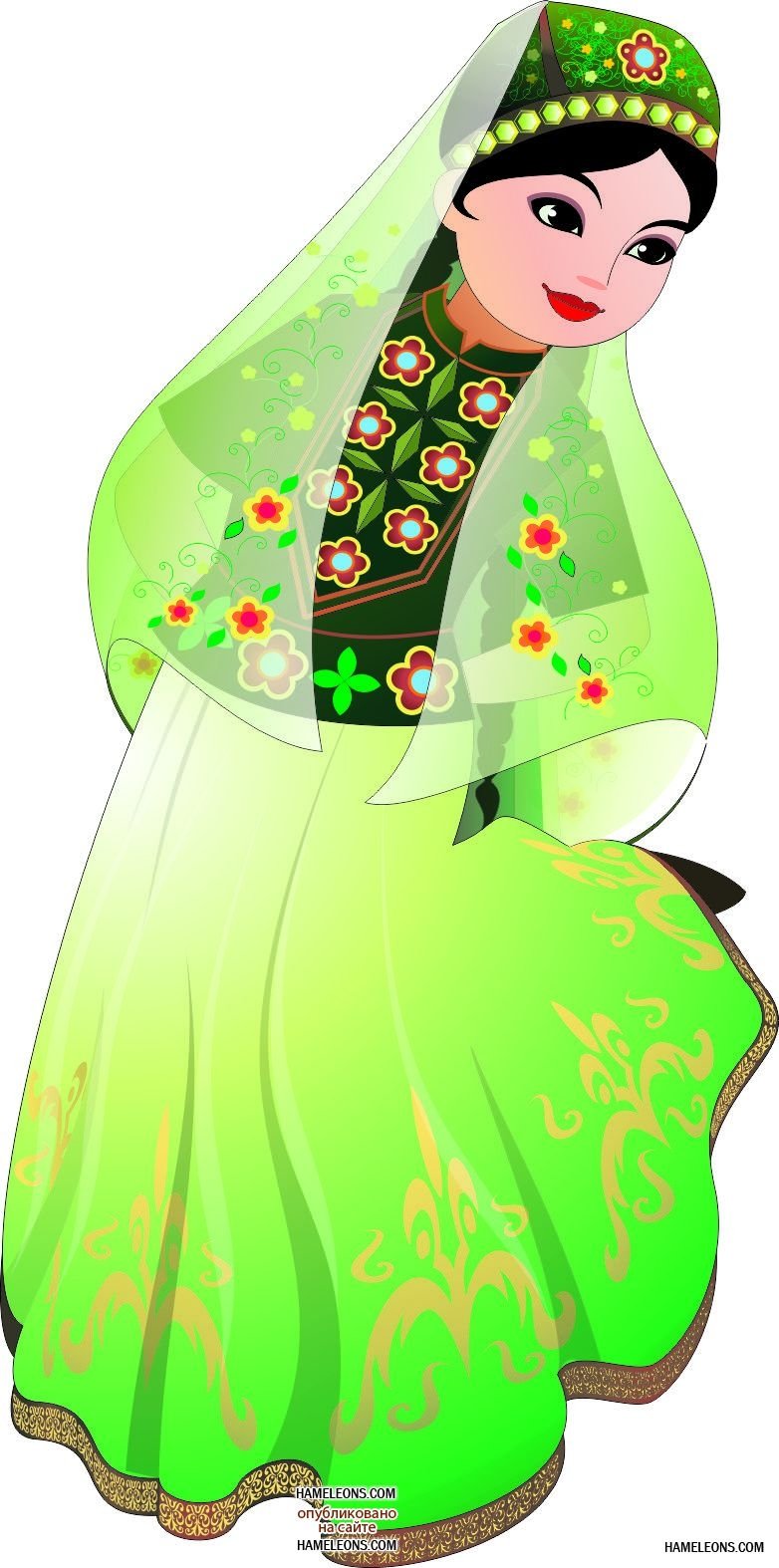 МАТУР, 
ЧИБӘР, 
СЫЛУ, 
НӘФИС, 
ГҮЗӘЛ, 
КҮРКӘМ
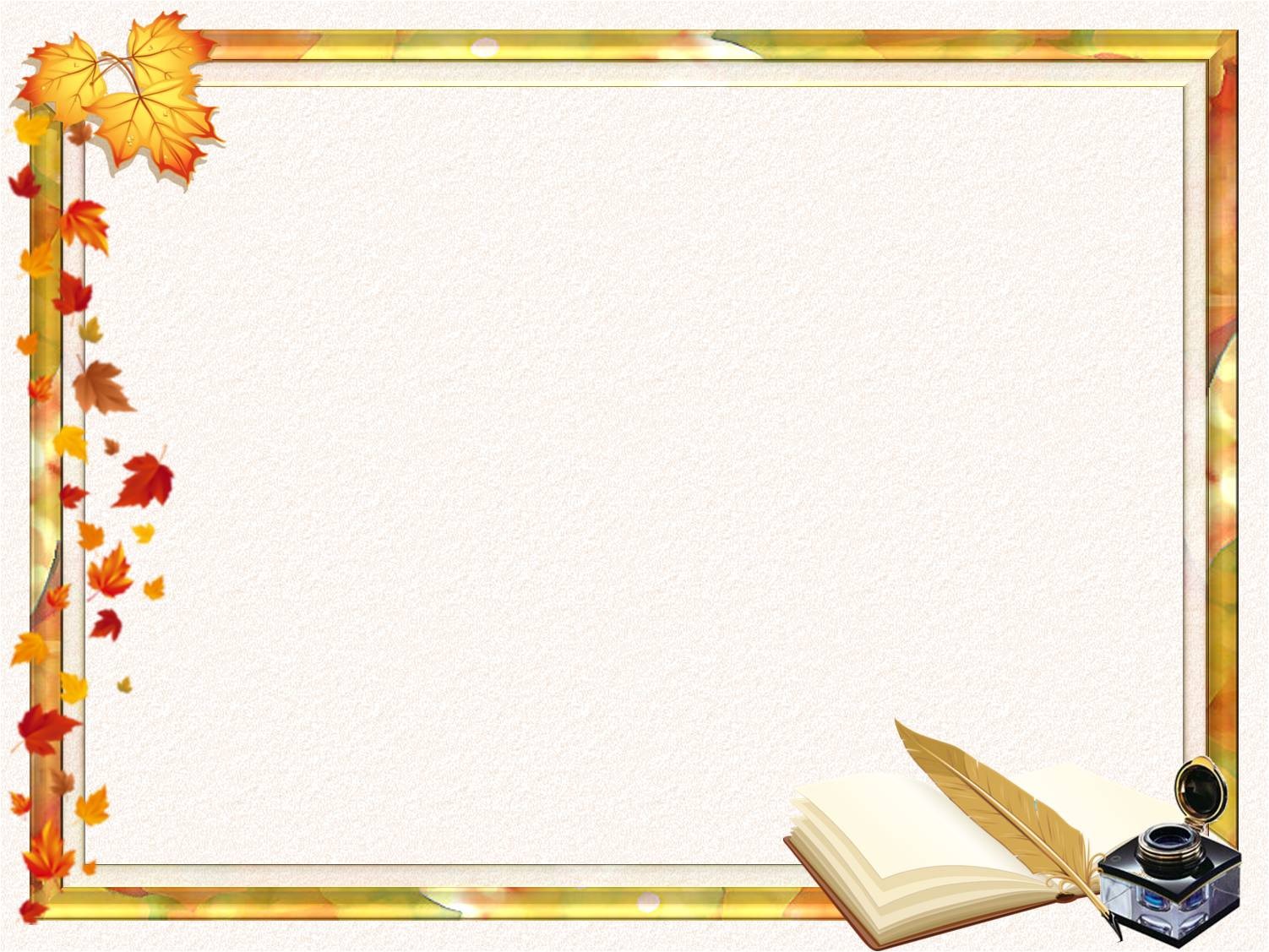 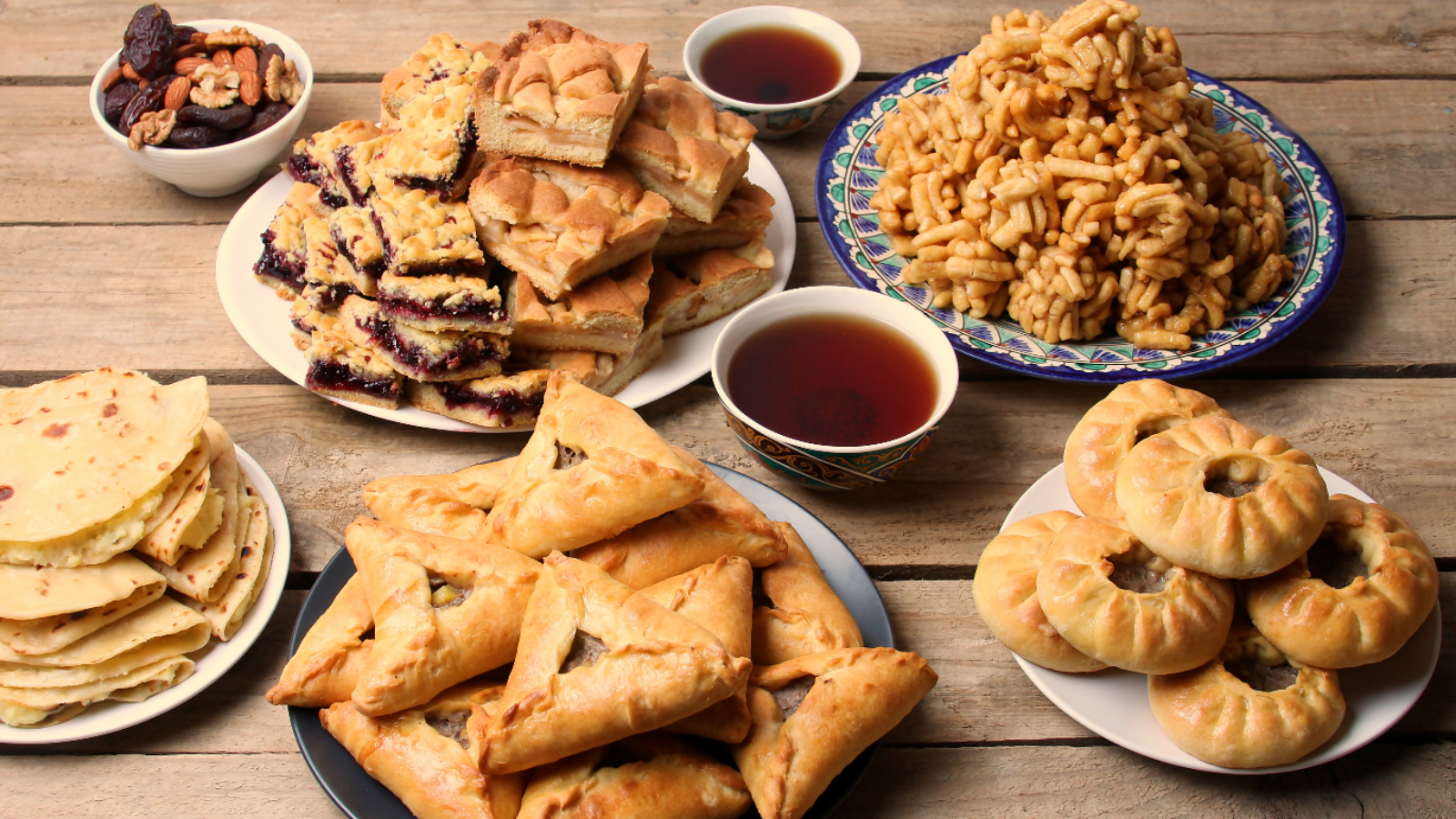 АШАМЛЫК, АЗЫК, РИЗЫК,  АЗЫК-ТҮЛЕК
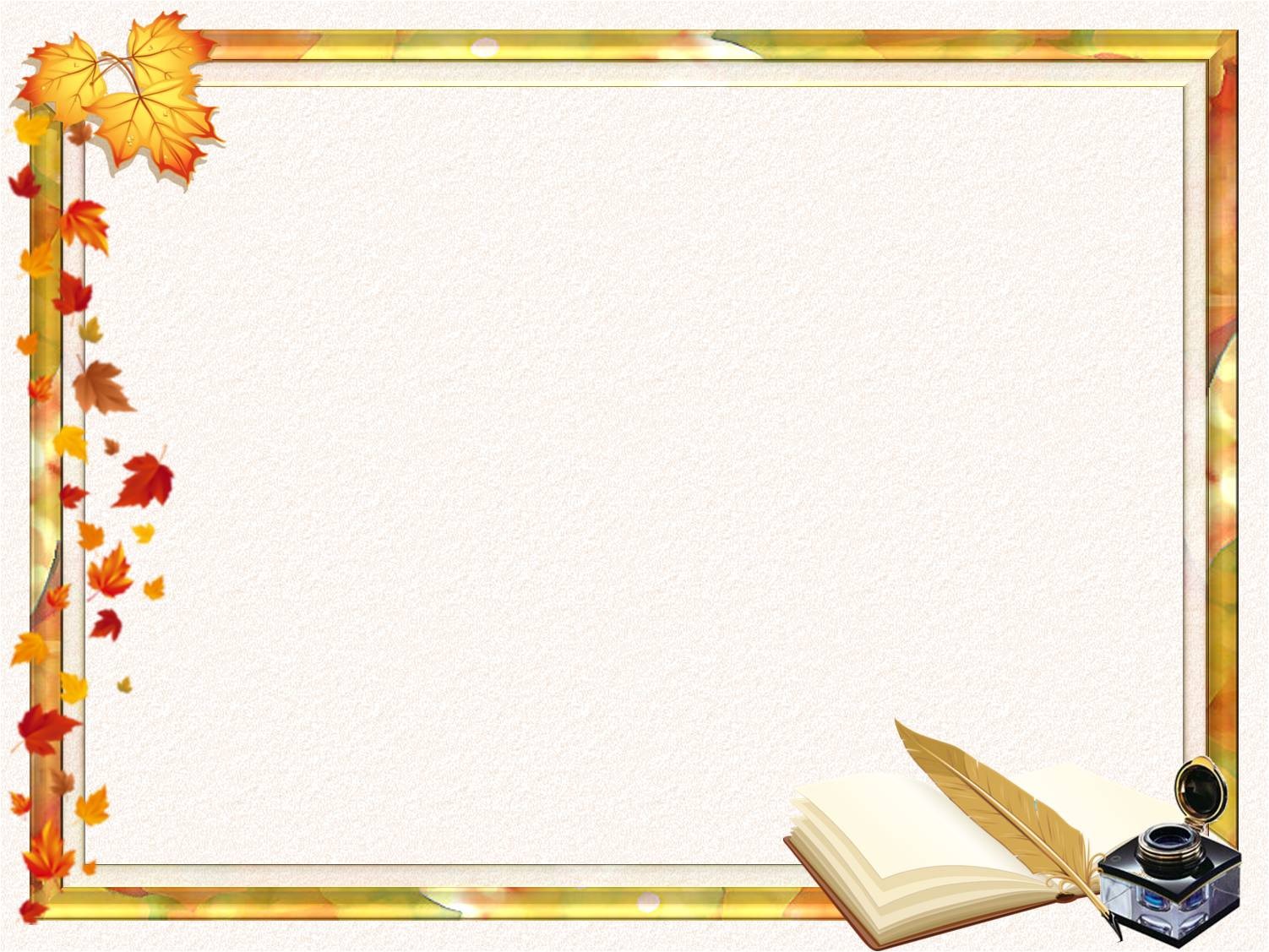 СИНОНИМ
БЕРДӘЙ ЯКИ ЯКЫН 
ЛЕКСИК МӘГЪНӘ БЕЛДЕРӘ 
ТОРГАН СҮЗЛӘР ТӨРКЕМЕ
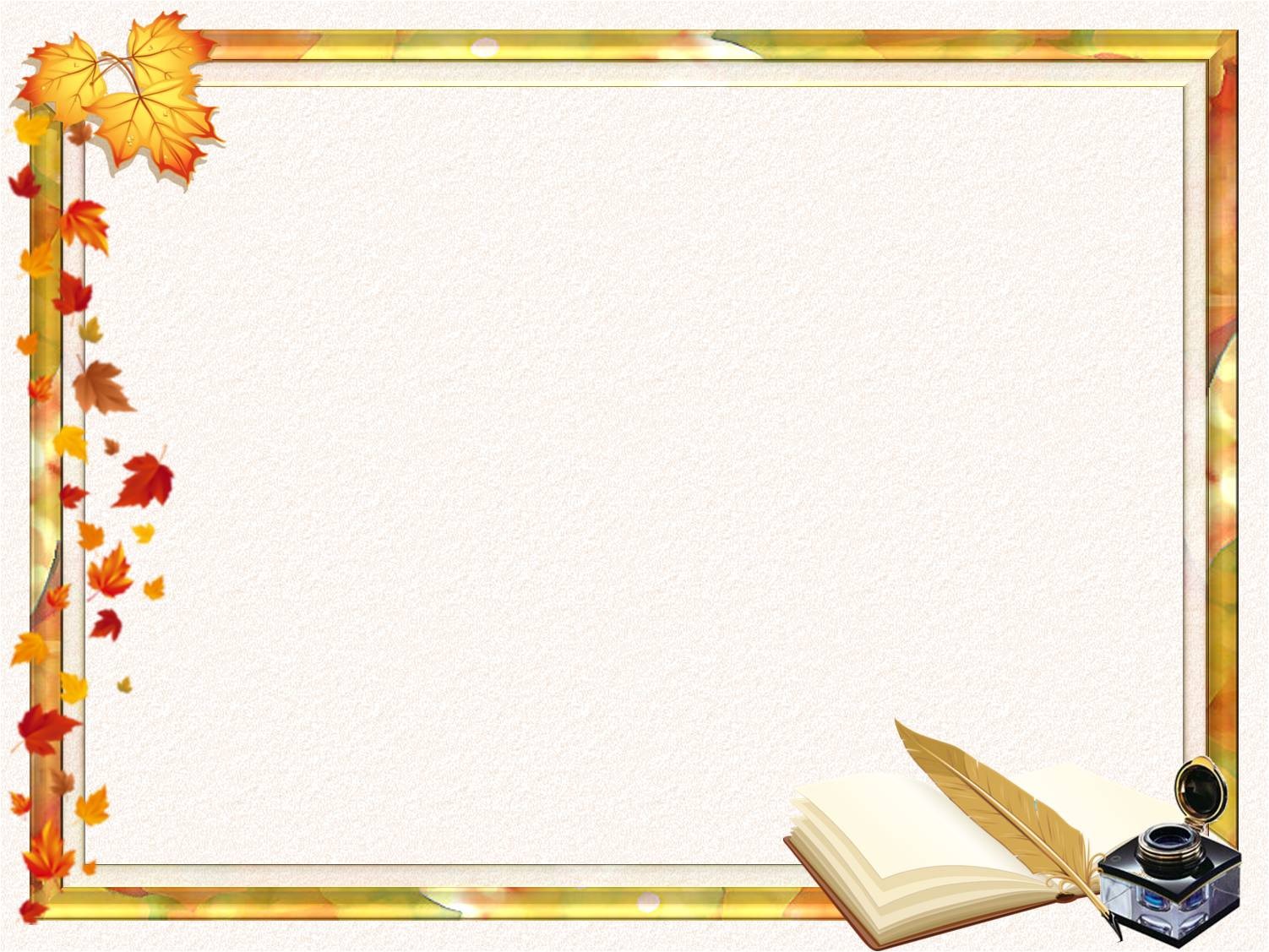 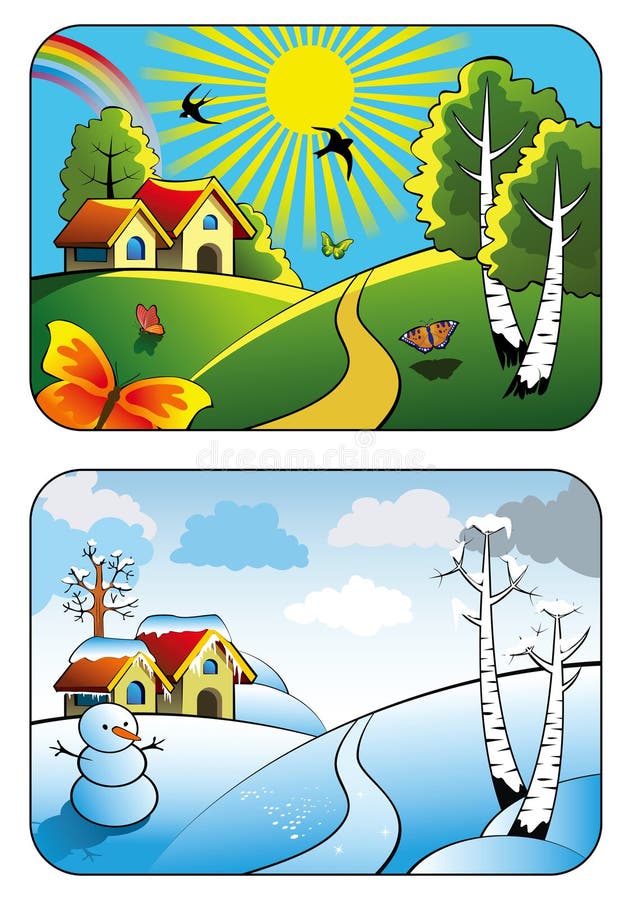 ҖӘЙ

КЫШ
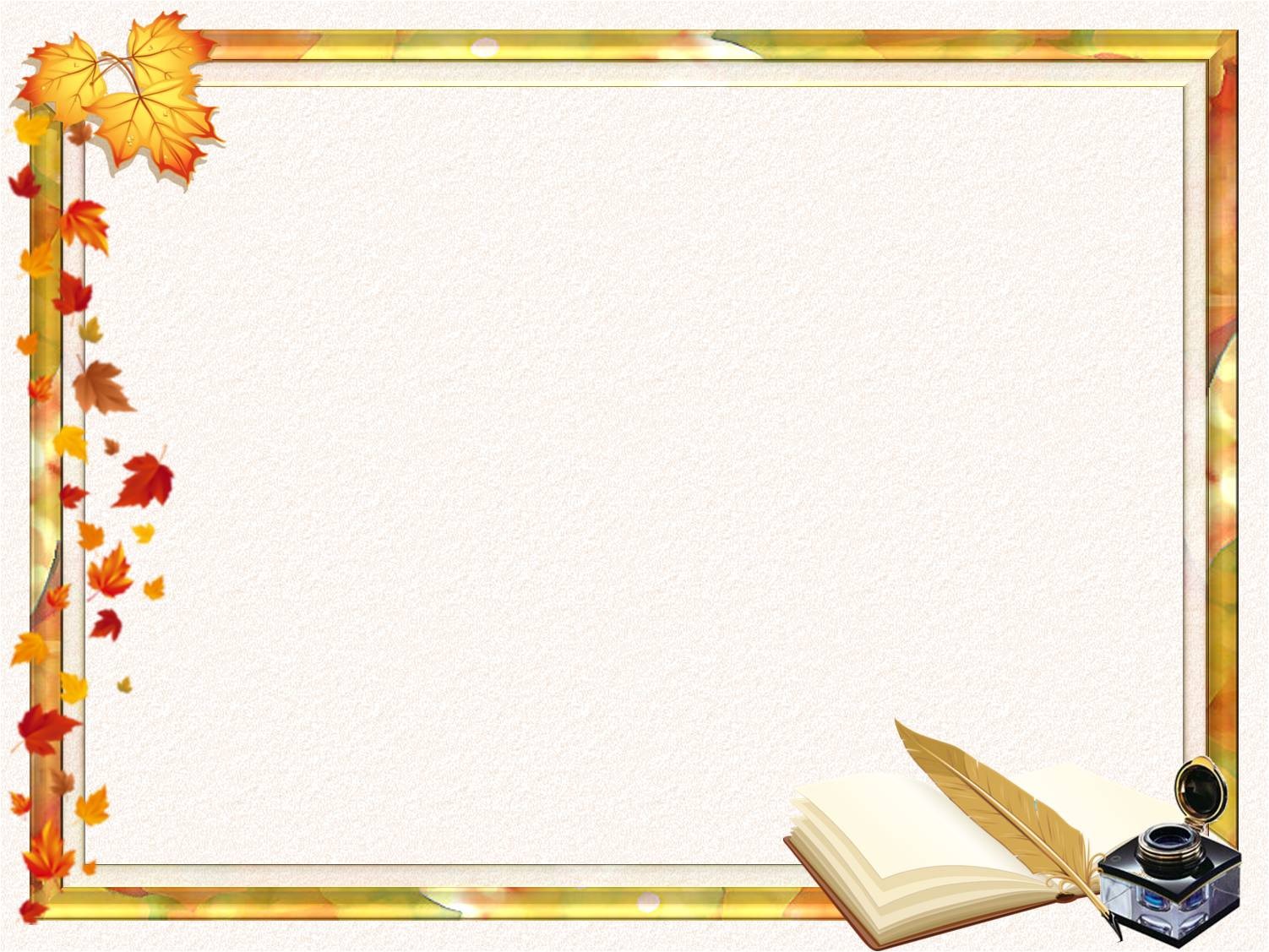 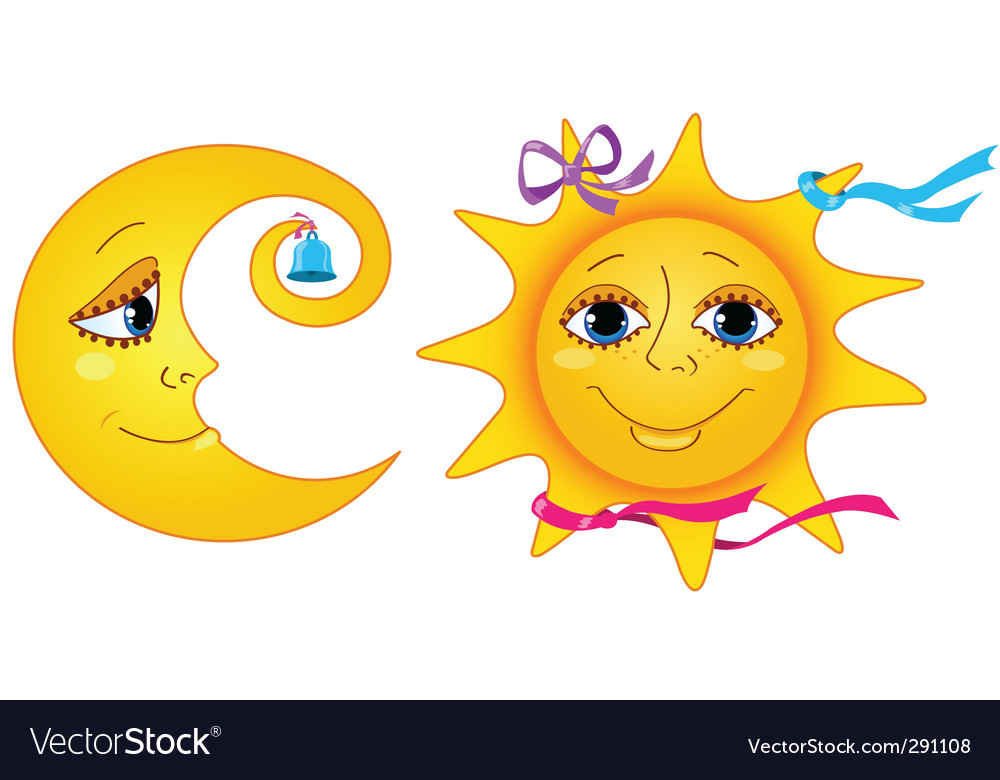 АЙ - КОЯШ
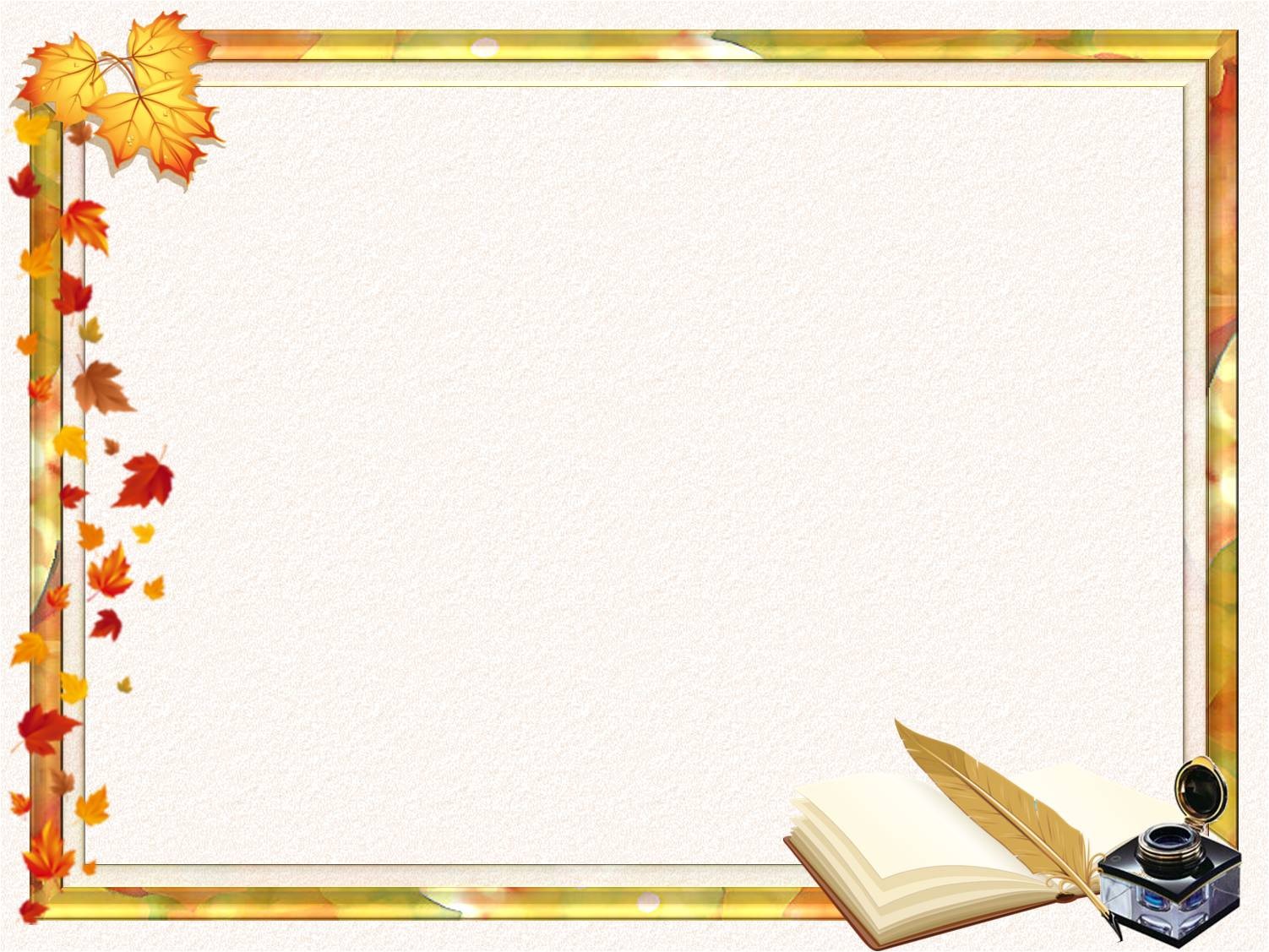 АНТОНИМ
КАПМА-КАРШЫ 
ЛЕКСИК МӘГЪНӘЛЕ
 СҮЗЛӘР ТӨРКЕМЕ
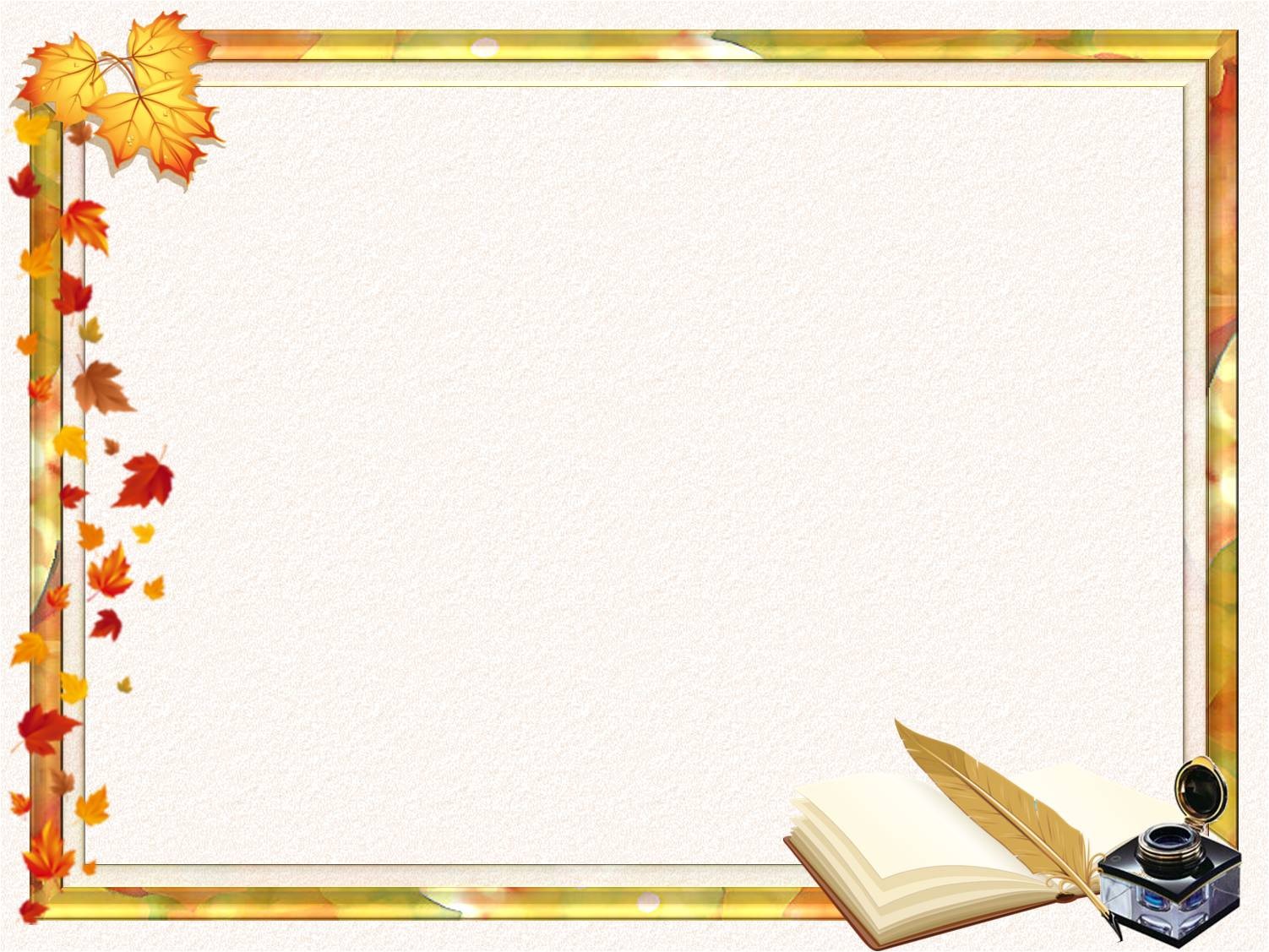 УКЫГЫЗ. ТИЕШЛЕ АНТОНИМ
СЫЙФАТЛАРНЫ ӘЙТЕГЕЗ
Көн ... , төн ...

Җәй ... , кыш ...

Карга ... , аккош ...

Таш ... , мамык ...
Көн якты, төн караңгы.
Җәй җылы, кыш суык.
Карга кара, аккош ак.
Таш каты, мамык йомшак.
Сыйфатлар: кара, суык, якты, җылы,
                     каты, караңгы, йомшак , ак
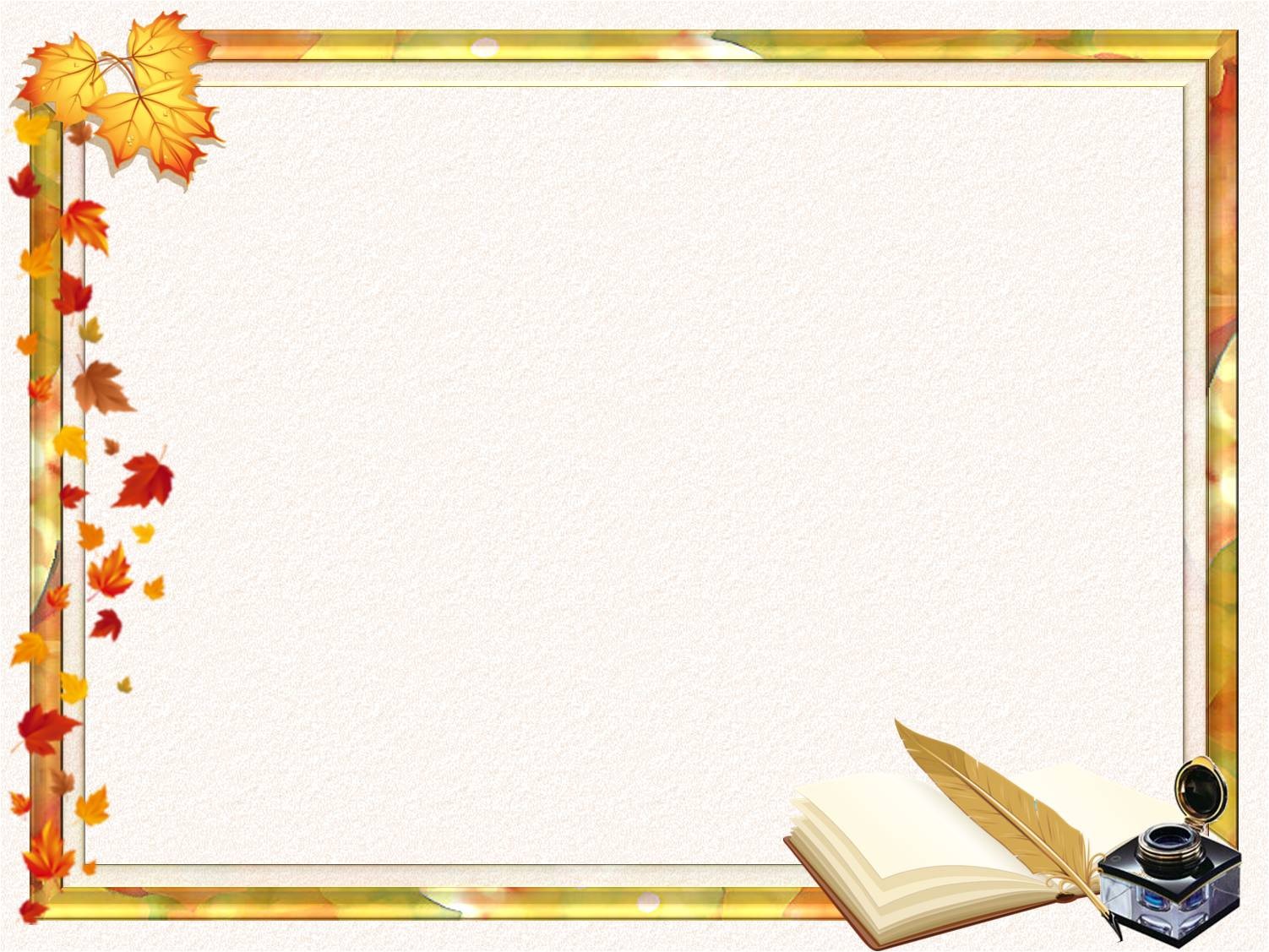 МАТУР
ЗУР
ДӨРЕС
ДУС
Белешмә өчен сүзләр: ДӨРЕС,  ЗУР,  ДУС,  МАТУР
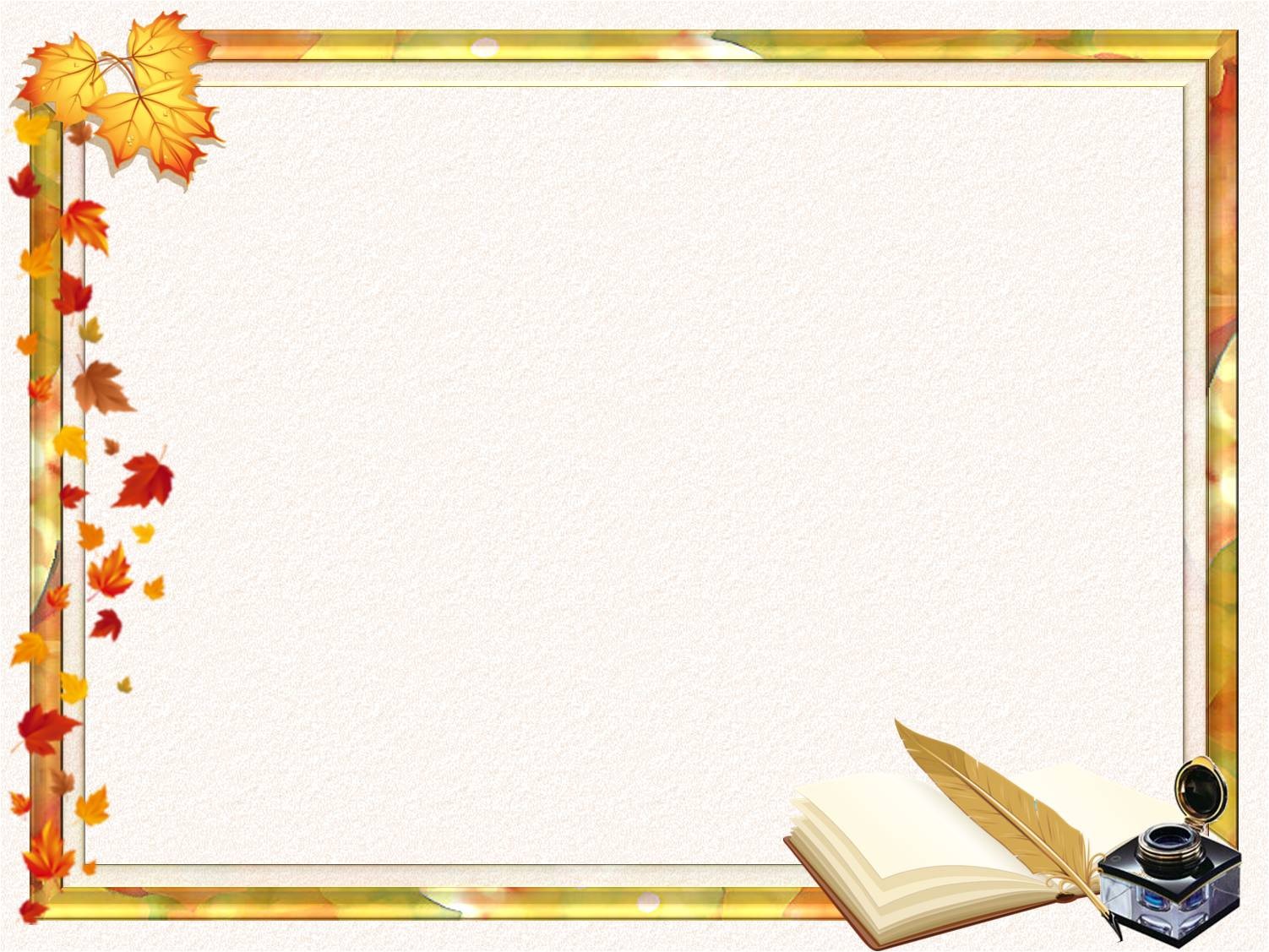 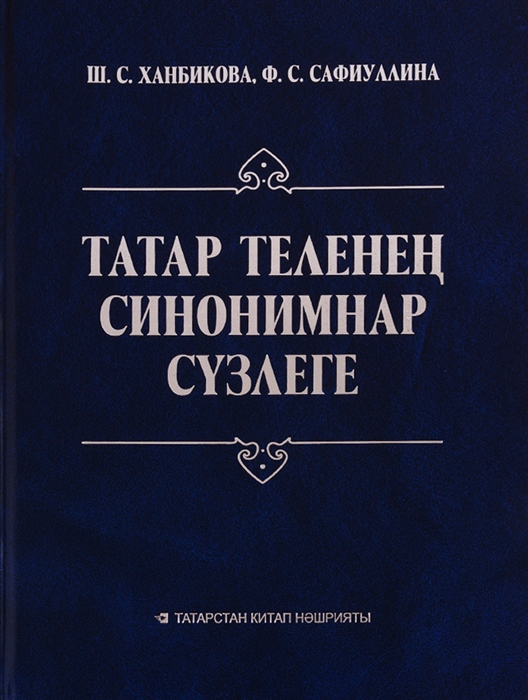 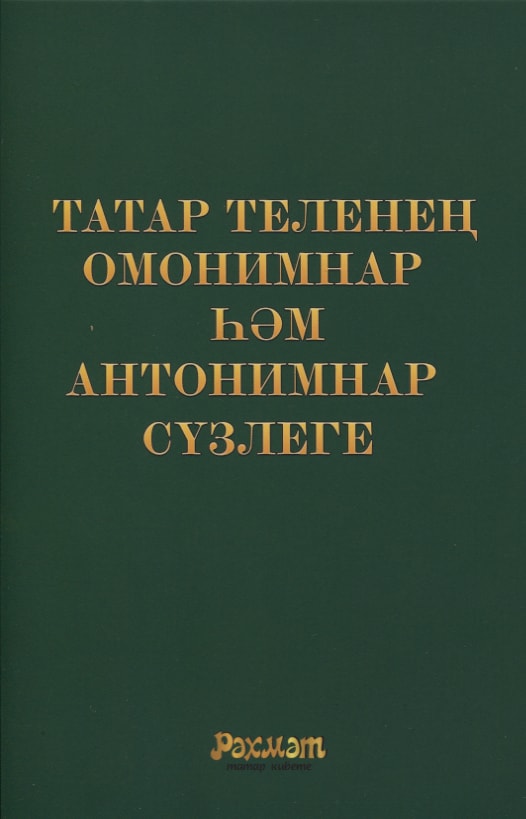 дәреслекнең 166-167 бите
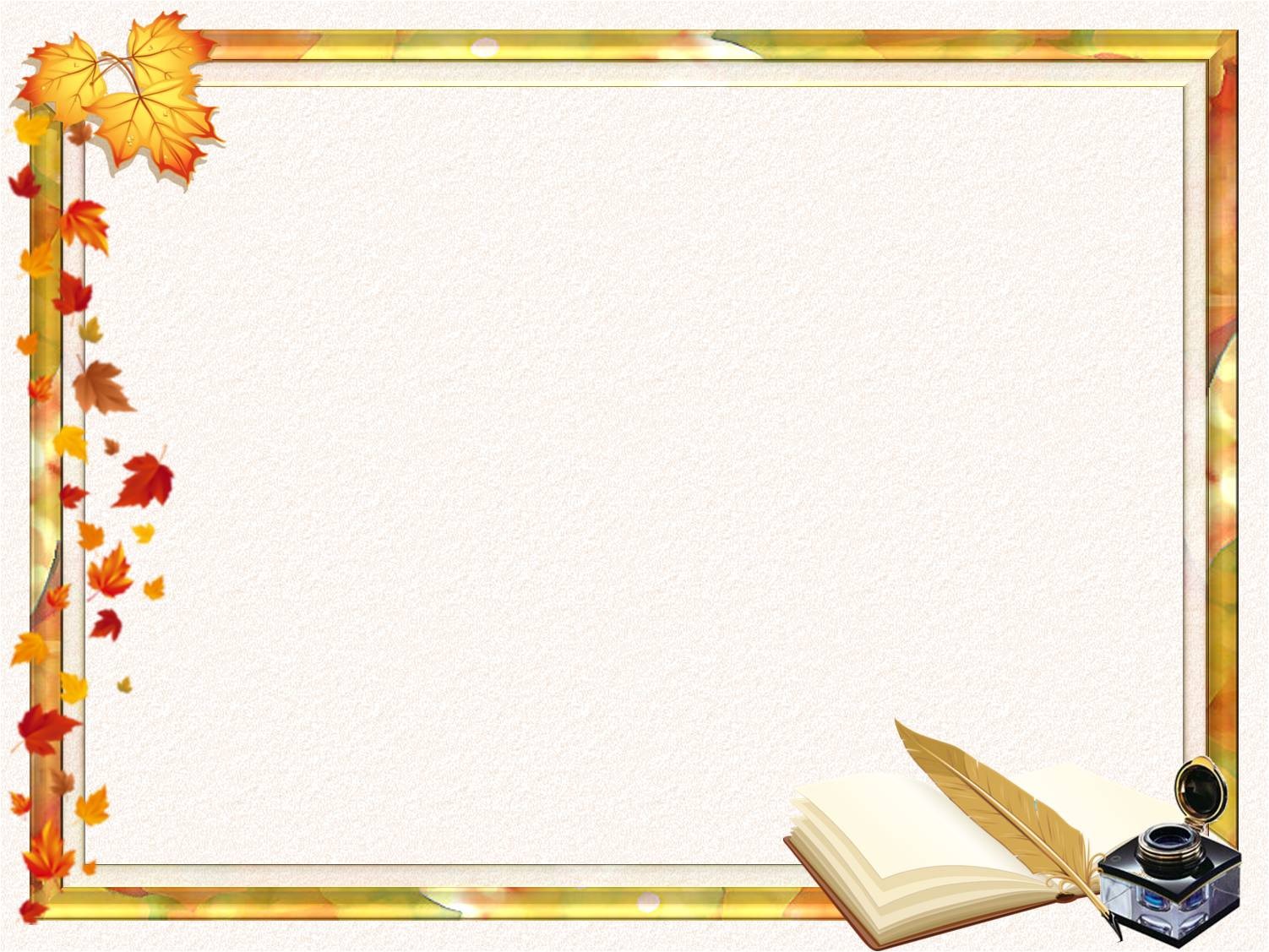 Ял минуты
Кояш уянды иртән, 
Ул кошларны санады.
Башта карады өскә,
Аннан карады аска.
Уңга, сулга карады.
Аска, өскә, уңга, сулга
Һәм күзләрен йомды да,
Бер, ике, өч, күзләреңне ач!
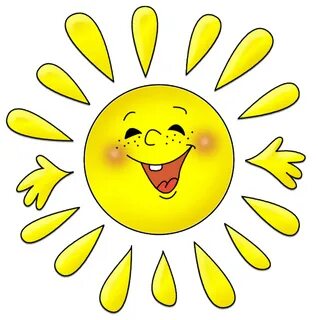 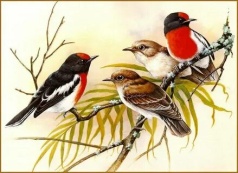 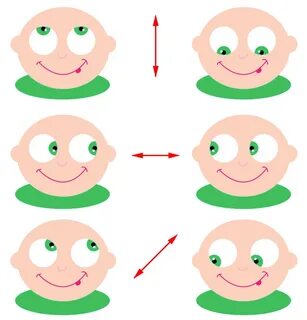 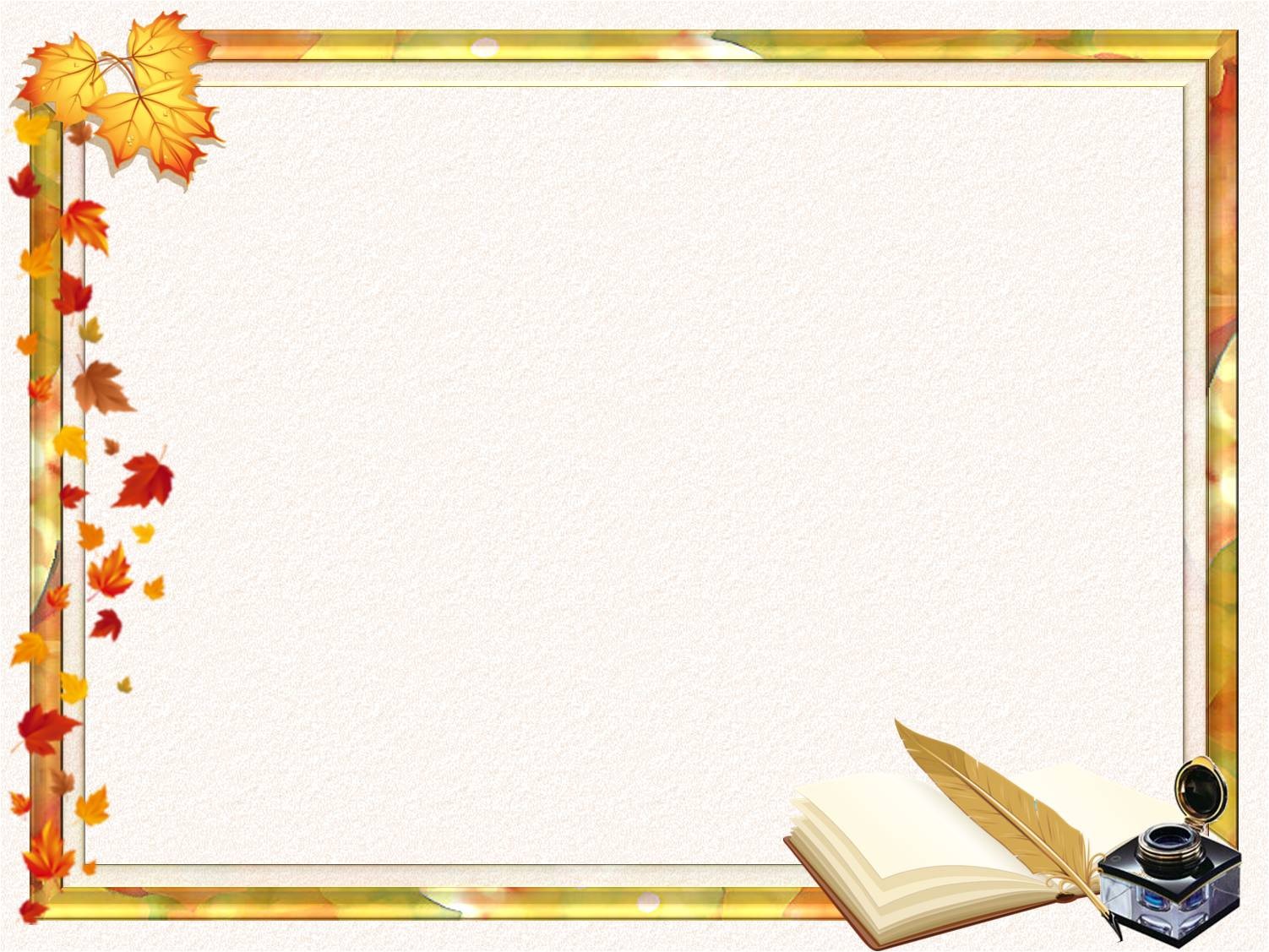 Төркемнәрдә эшләү
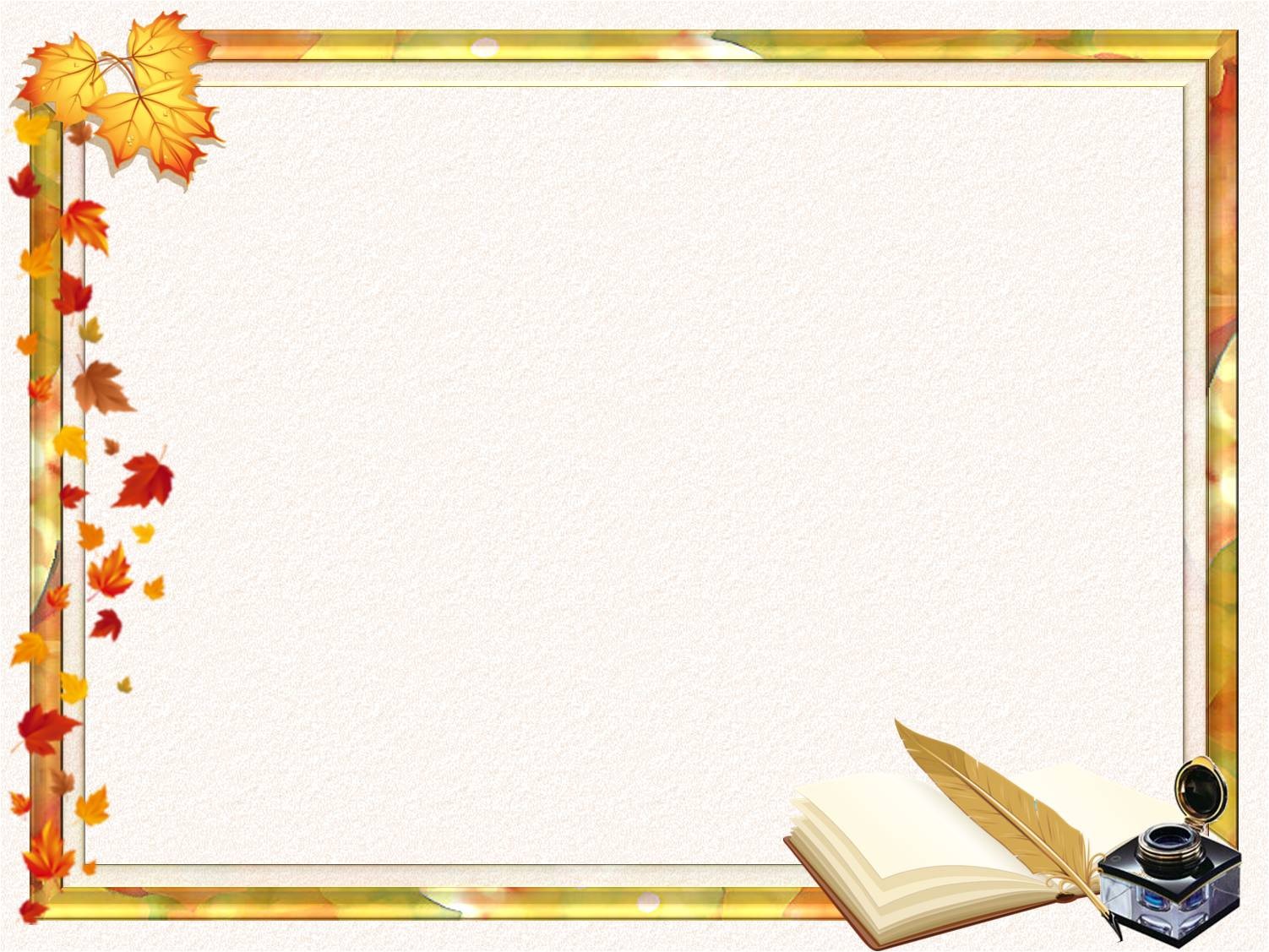 Гарифуллин Дамир
“Кар бабай ясадык”
шигыре
Гөлнара Хәйдарова 
укый
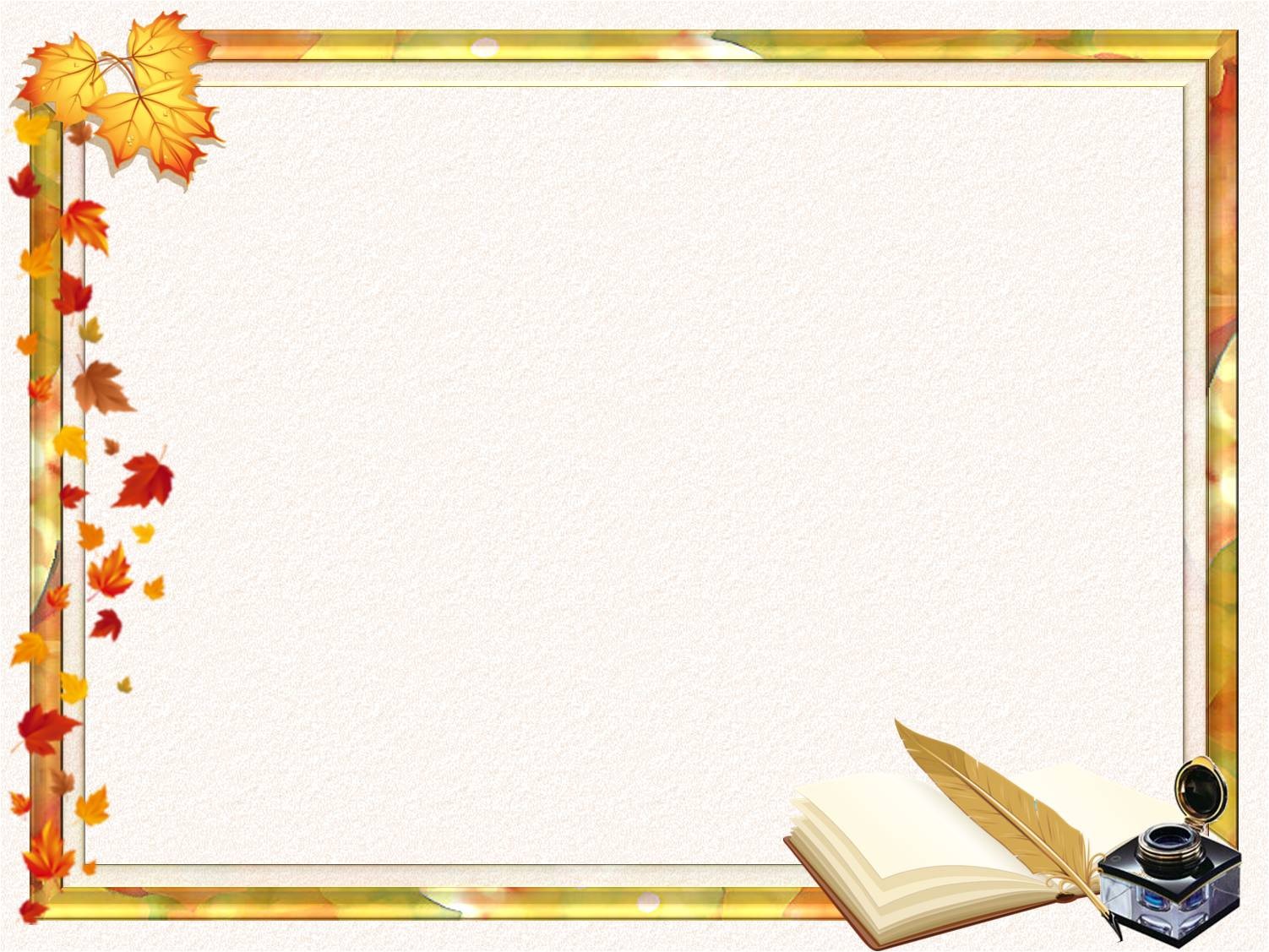 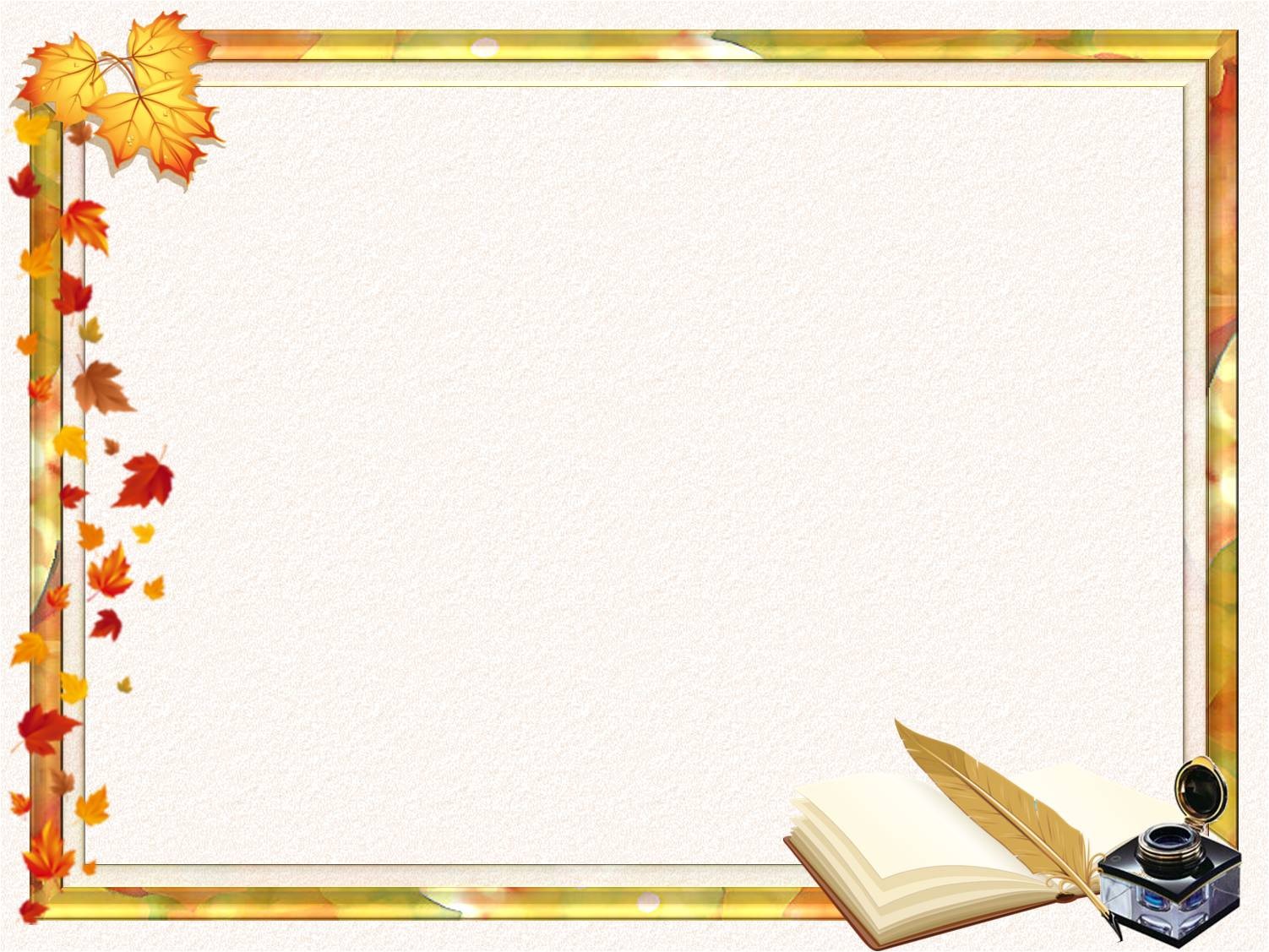 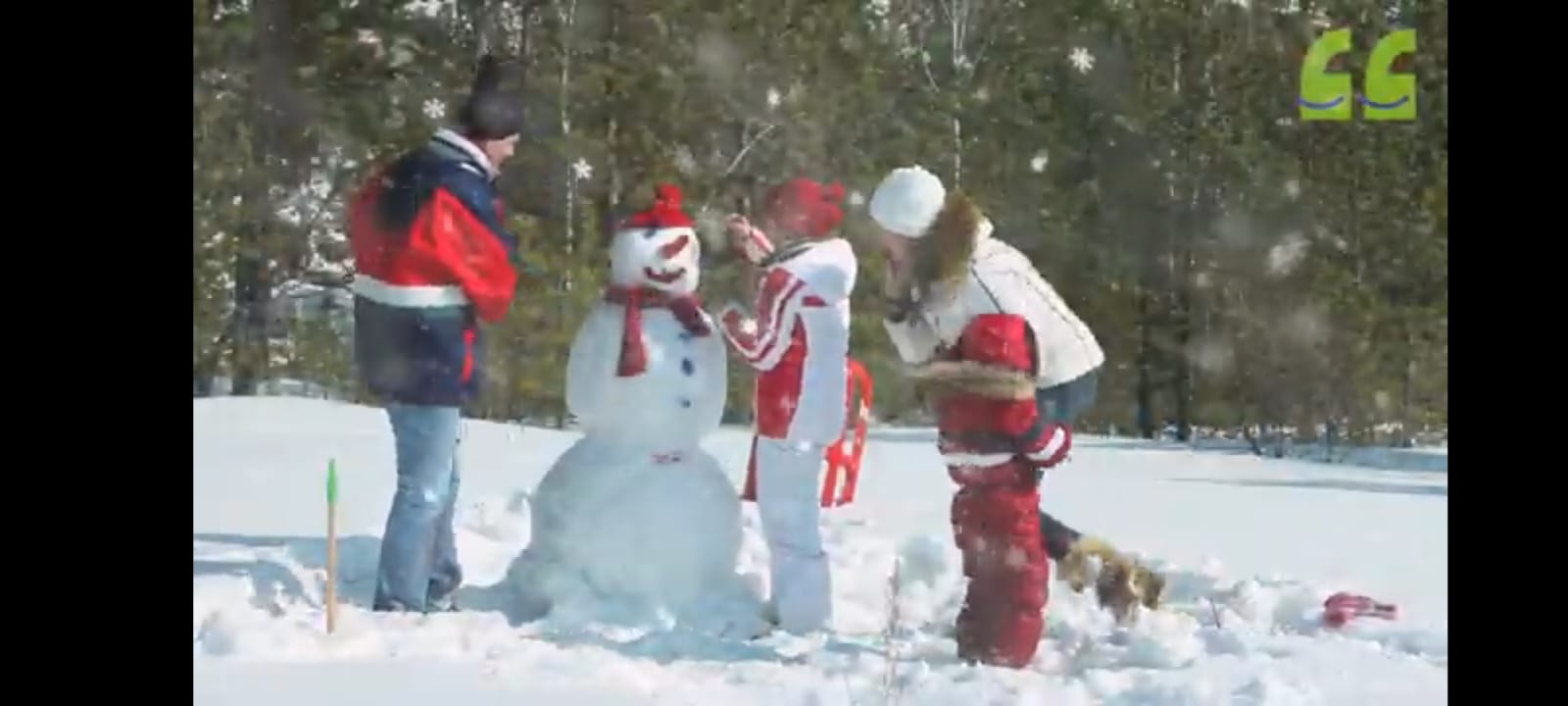 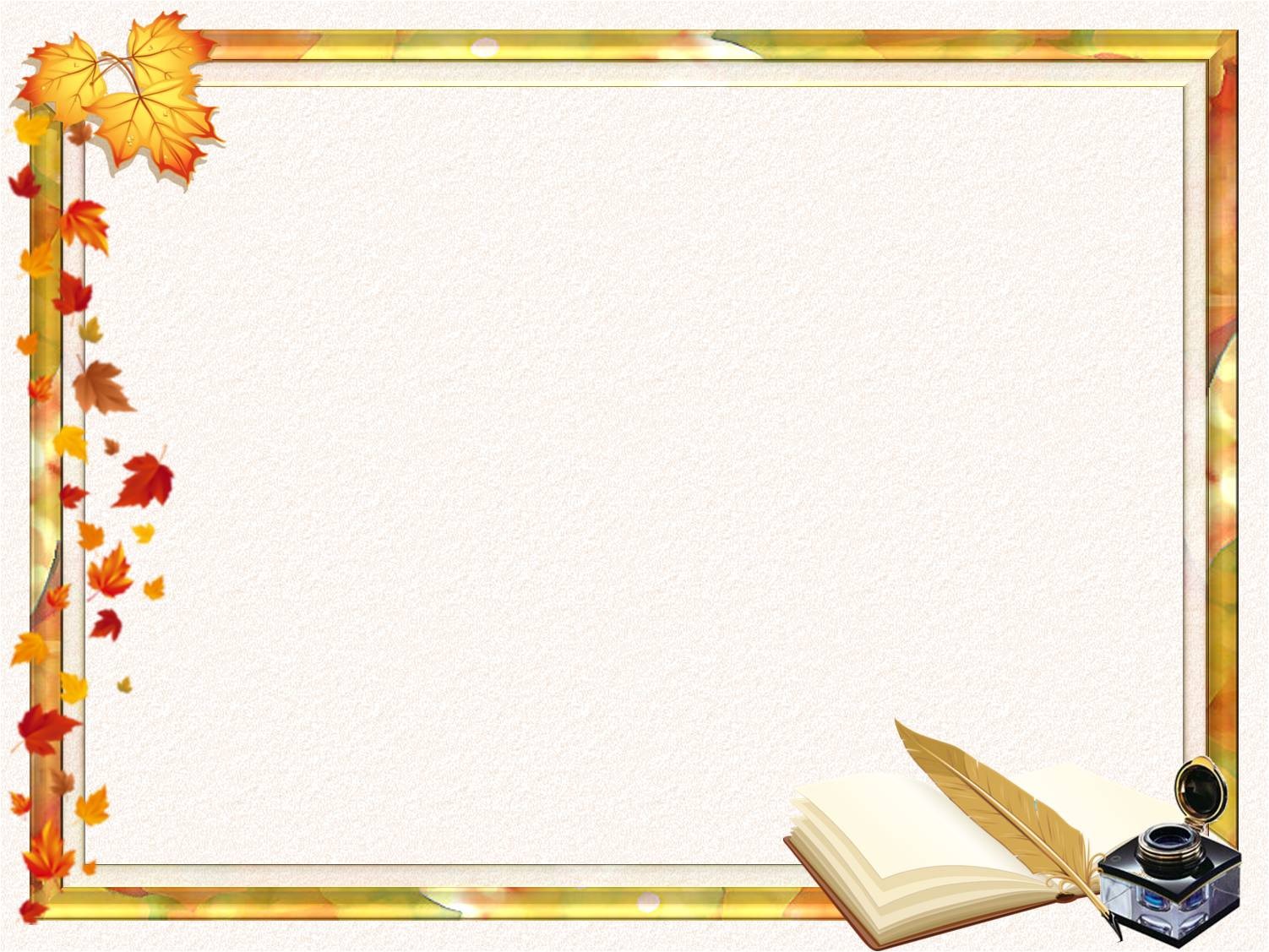 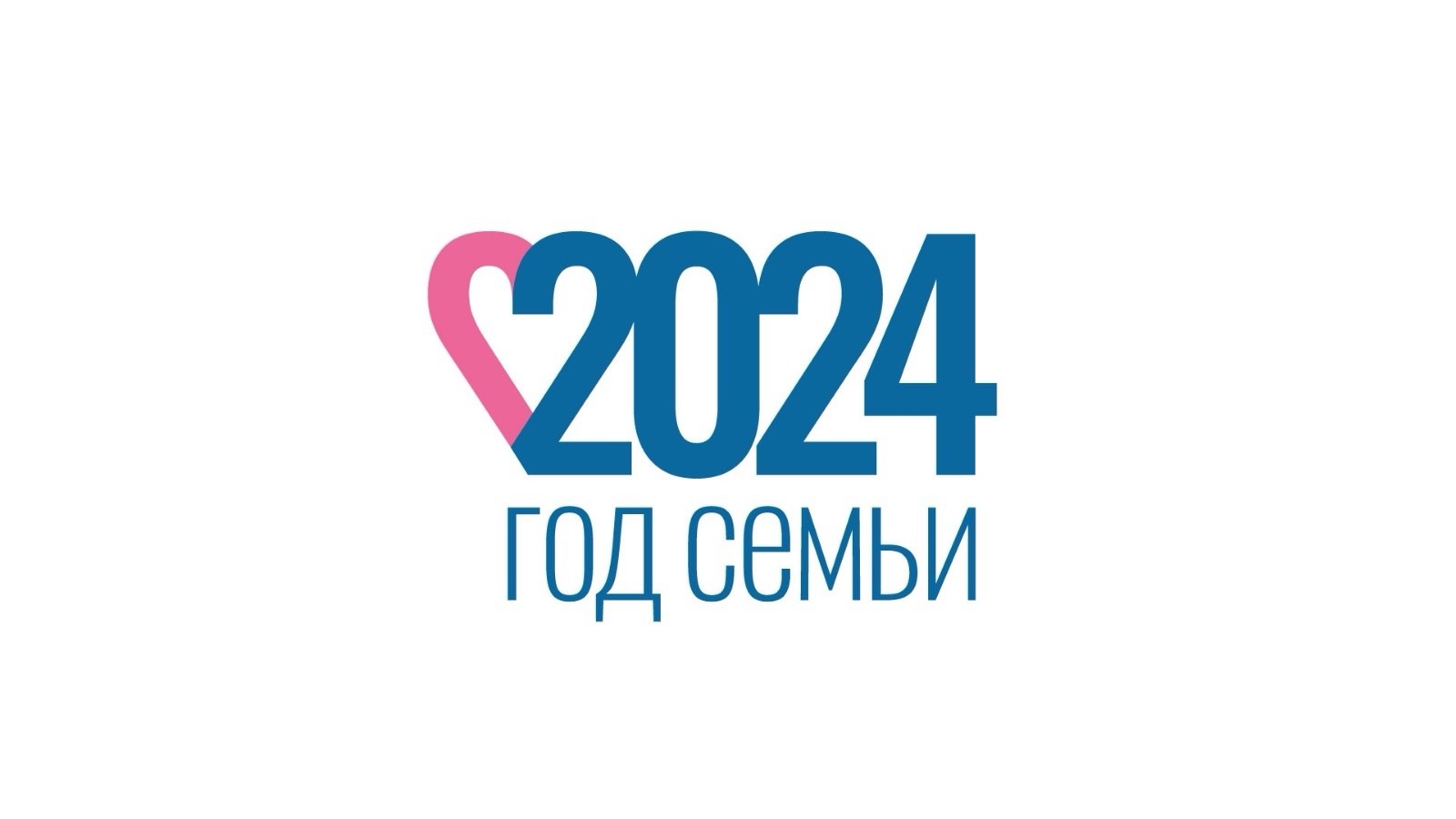 ГАИЛӘ ЕЛЫ
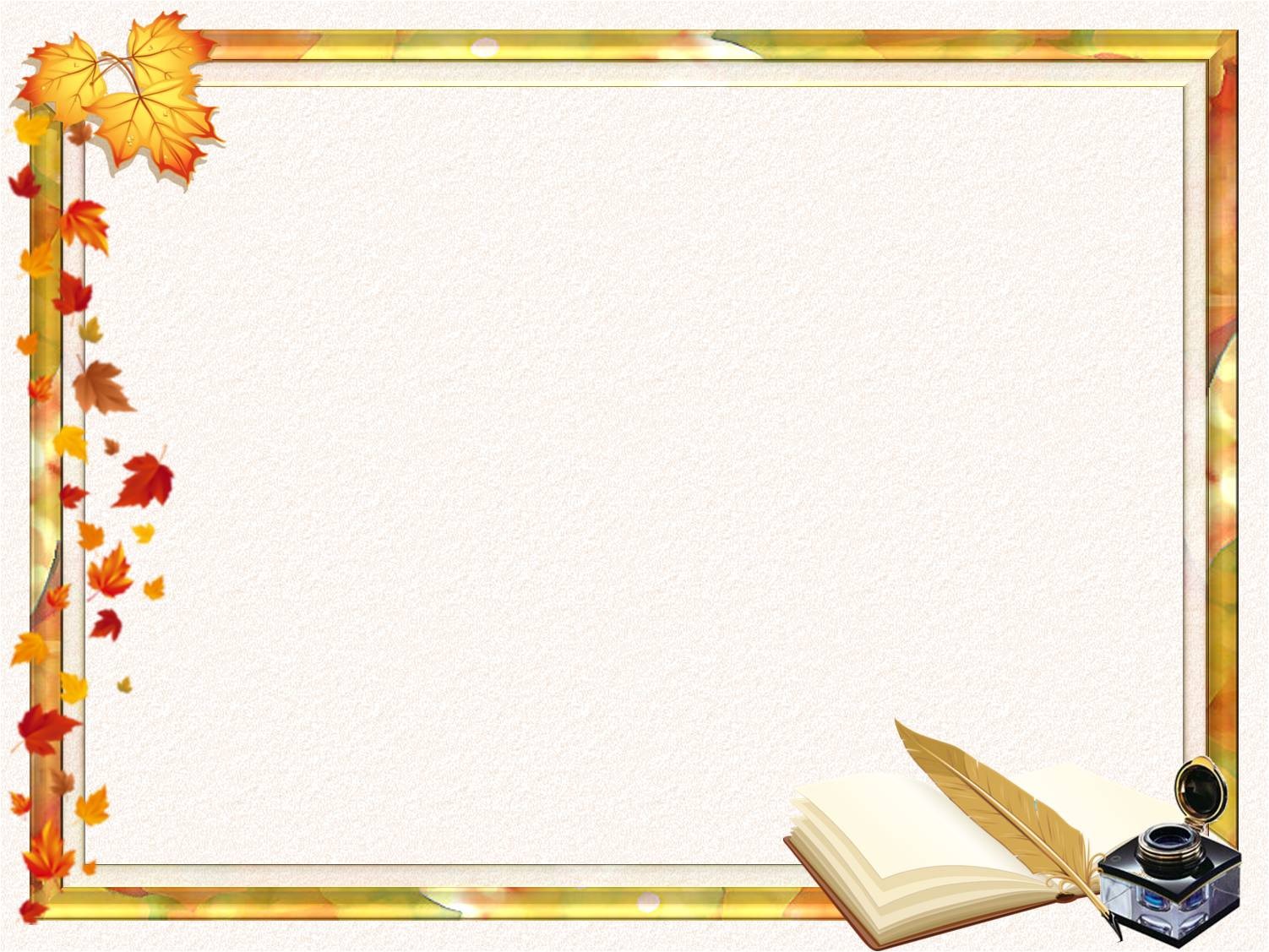 Өй эше
Үзегезгә ошаган антоним сүзләргә 
рәсем ясарга.

2. Синонимнар һәм антонимнар кергән 
биш мәкаль язарга.

3. Дәреслектәге 104нче бит, 
236нчы күнегүне эшләргә
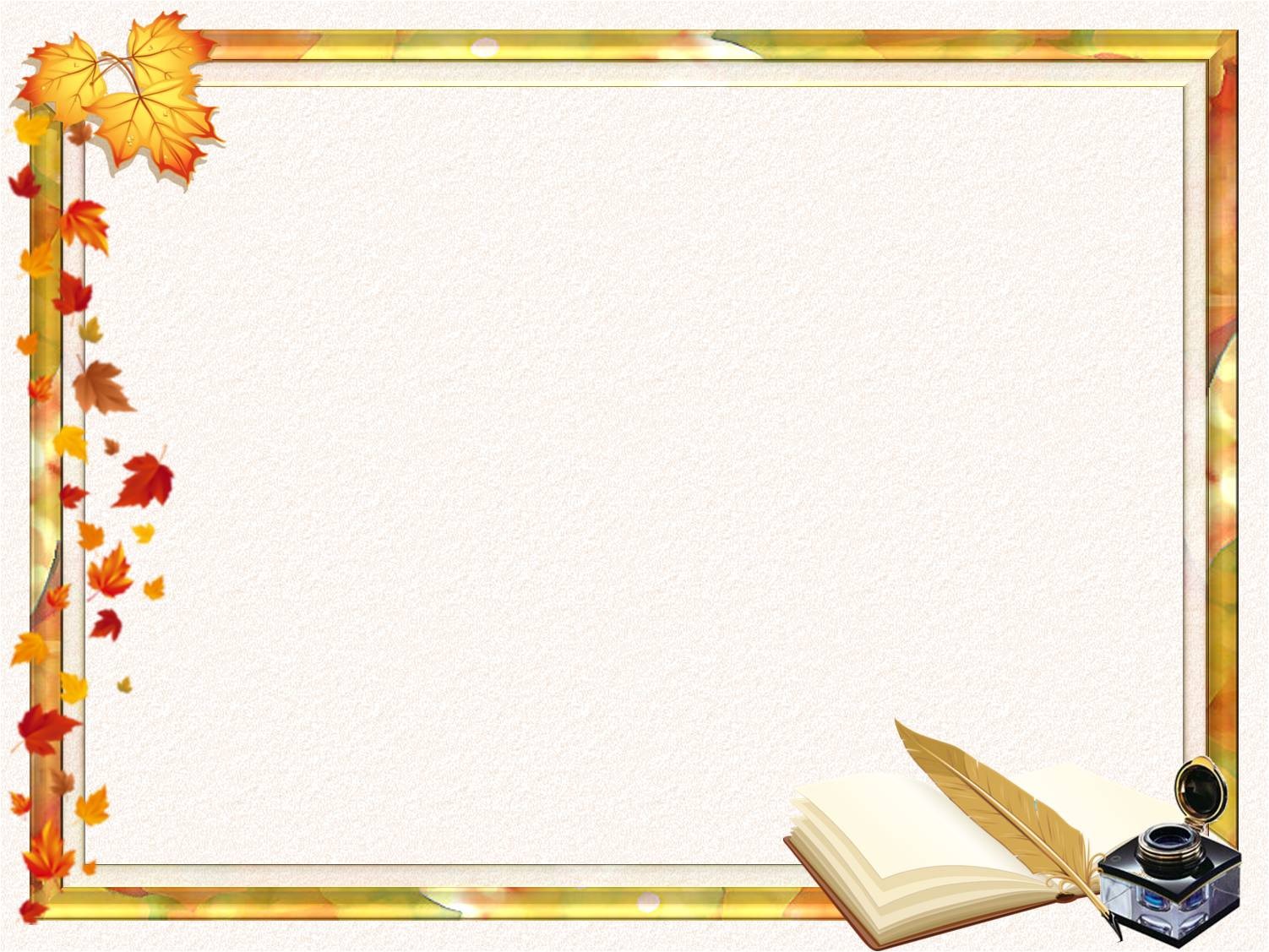 Барыгызга да зур рәхмәт!
Хәерле көннәр сезгә!
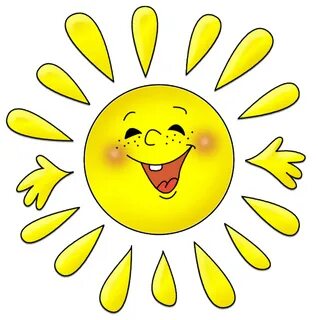